Система за мониторинг на антикорупционните политики (СМАК)
Разкриване на два типа дефицити на антикорупционните политики/мерки:
Равнища и съдържание на антикорупционните политики
Оценявани от СМАК
Антикорупционните политики на макро равнище са въпрос на политически избор

Националните политики могат да се реализират само ако са трансформирани в политики/мерки на равнището на публичната организация

На равнище публична организация антикорупционните политики/мерки са ефективни ако:
Адресират реални рискове и корупционна уязвимост (адекватност)
Имат рационален дизайн (приложимост)
Реално се прилагат в пълен обем (прилагане)
Намаляват корупционният натиск
Показатели за оценка на антикорупционните политики,  измервани от СМАК
Оценка на дейности
Корупционен интерес
Изразява наличието на принципна възможност (смисъл) за реализация на корупционна сделка във връзка с определена дейност на публичната организация

Определя зоните на корупционна уязвимост в публичната организация
Оценка на корупционната уязвимост/риск
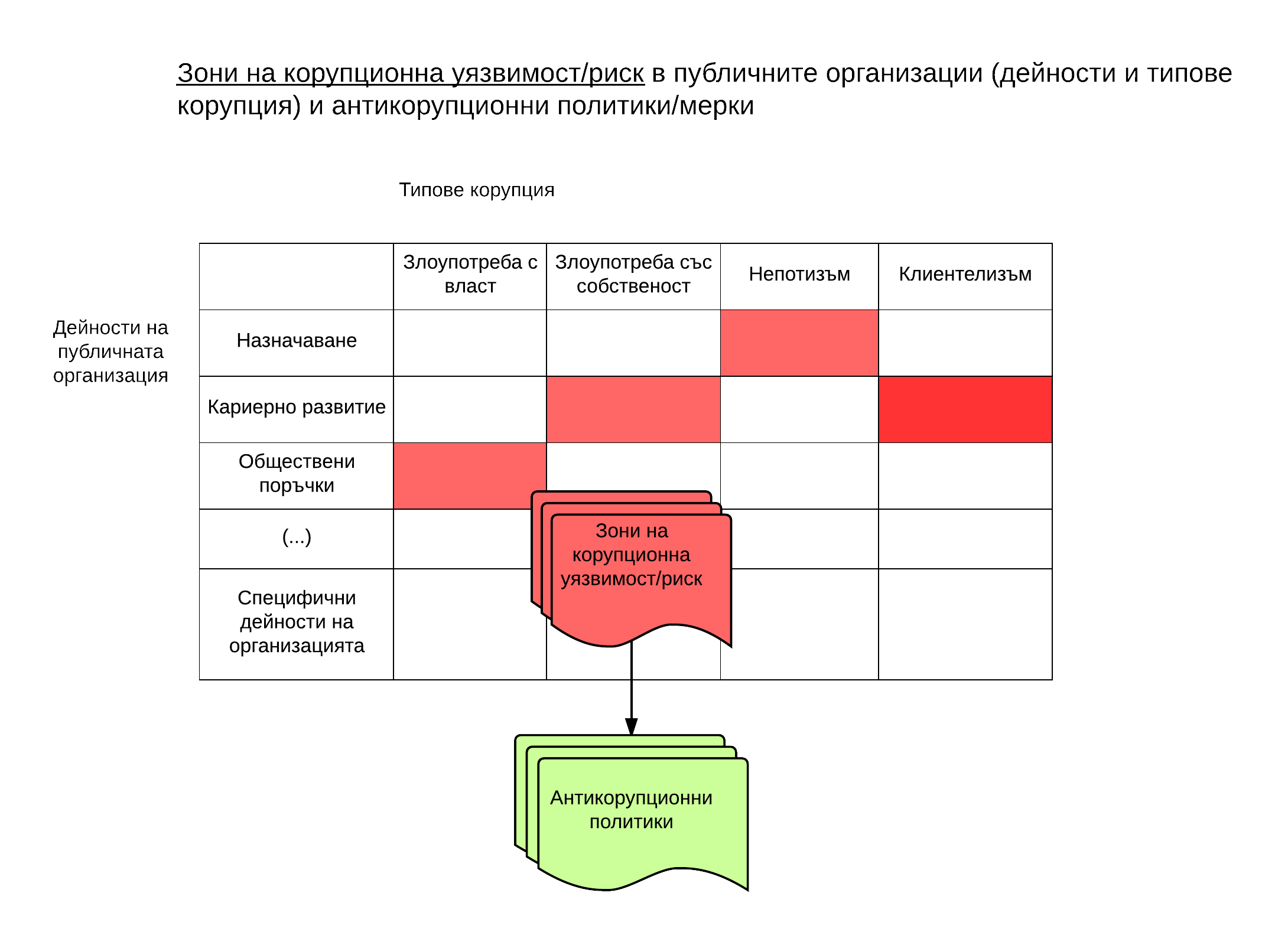 Корупционен натиск и участие в корупцията (резултати на национално равнище и на равнище публична организация)
Пряко измерване на случаите на корупционен натиск и участие в корупционни действия (население, България)
Общи и специфични индикатори за оценка на дейности
Корупционна уязвимост на дейности: Гранична полиция, пилотно приложение на СМАК
Показатели за оценка на антикорупционните политики,  измервани от СМАК
Оценка на политики
Оценка на АК политики – Гранична полиция, пилотно приложение на СМАК
Обобщение: индикатори за оценка на политики
Структура на СМАК
Основни групи индикатори и методи
Цикъл на прилагане на СМАК
Основни резултати от прилагането на СМАК
Основен СМАК анализ – динамика във времето (изисква многократно прилагане на СМАК)
Нови АК мерки
Основен СМАК анализ – динамика във времето (с какво разполагаме в момента)
Нови АК мерки
СМАК – други възможни анализи
Оценка на съществуващите политики и дейности спрямо еталон (идеална точка)
Сравнителна оценка на корупционната уязвимост и покритие при различни дейности
Сравнителна оценка на съществуващите политики
Сравнителен анализ между сходни институции
Анализ на оценките на различни групи респонденти: служители с ръководни функции, служители без ръководни функции, външни експерти
Гранична полиция
Характеристика на прилагането на СМАК в Гранична полиция
1ва фаза – списък с дейности и списък с антикорупционни политики на база интервюта с експерти от Гранична полиция
2ра фаза – анонимно онлайн изследване сред служителите на гранична полиция; случайна извадка; 506 попълнени анкети
Разпределение по ниво в йерархията: 109 служители с управленски функции (10 от които „началник на отдел или друг началник на високо ниво“), 385 служители без управленски функции
Оценка на корупционната уязвимост на дейностите:
Сравнителен анализ на дейностите; оценка спрямо еталон Гранична полиция
Корупционна уязвимост на дейностите          Гранична полиция, пилотно приложение на СМАК
Корупционна уязвимост на дейностите                 Гранична полиция, пилотно приложение на СМАК
Корупционна уязвимост на дейностите: среден натиск и покритие с общи и специфични мерки
Корупционна уязвимост на дейностите Резултати и изводи
Резултати:
При всички дейности натискът е висок
Дейности, които не са считани за особено рискови при първоначалните разговори, показват високи нива на натиск и съответно риск (пример: обществени поръчки)
Има празнини в покритието на някои дейности със специфични АК политики
Общи изводи:
Високото равнище на натиск показва възможност да са налице дефицити както в набора от политики, така и в прилагането на съществуващите политики/мерки
Необходим е по-задълбочен анализ на отделните дейности и съвраните с тях антикорупционни политики/мерки
Оценка на прилагането на антикорупционните политики/мерки
Сравнителен анализ на политиките; оценка спрямо еталон Гранична полиция
Оценка на АК политики/мерки в Гранична полиция
Оценка на АК политики/мерки в Гранична полиция
Изводи
СМАК може да покаже ефекта от антикорупционните политики върху корупционния натиск при системен мониторинг (многократно прилагане на инструмента)
СМАК позволява и редица сравнителни анализи и оценка на политики/дейности спрямо идеална стойност (еталон)
Данните за Гранична полиция показват високи стойности на натиск за всички дейности и сравнително добро покритие с политики, в което обаче има някои празнини
Контролът и санкциите следва да се разгледат за всички антикорупционни политики в Гранична полиция
СМАК позволява изключително богат набор от анализи, като същевременно е лесен за приложение (онлайн анкета). Единственото необходимо е политическа воля за системното му използване и желание за реална оценка на прилагането и ефекта от антикорупционните политики/мерки